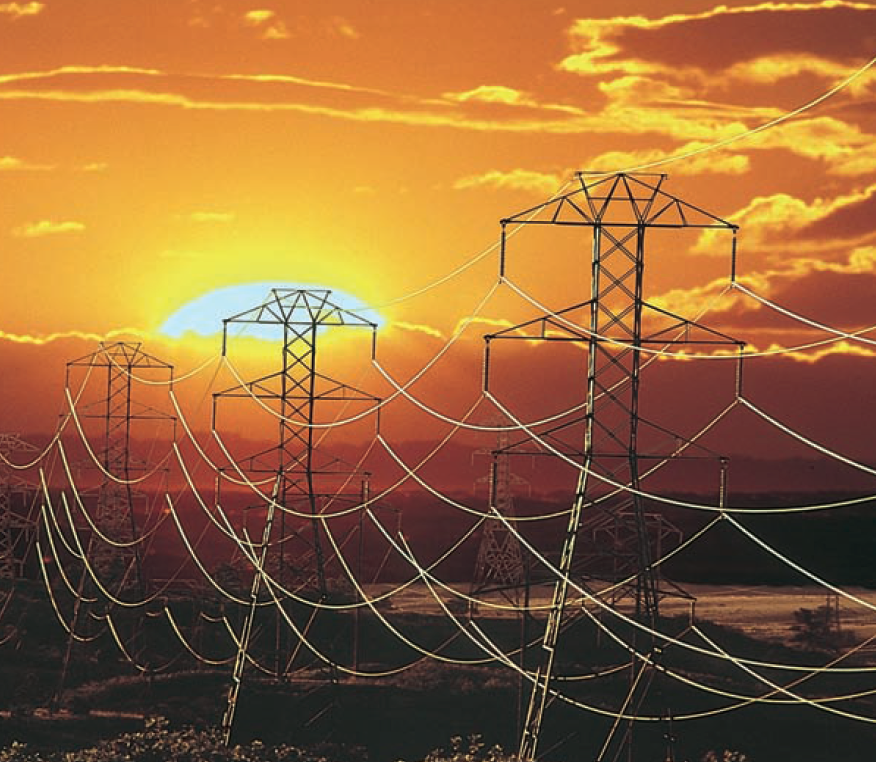 Φυσική για Μηχανικούς
Ρεύμα και Αντίσταση
Εικόνα: Οι γραμμές ρεύματος μεταφέρουν ενέργεια από την ηλεκτρική εταιρία στα σπίτια και τις επιχειρήσεις μας. Η ενέργεια μεταφέρεται σε πολύ υψηλές τάσεις, πιθανότατα εκατοντάδων χιλιάδων volt. Αν και αυτό καθιστά της ηλεκτροφόρες γραμμές επικίνδυνες, η υψηλή τάση συνεισφέρει στη λιγότερη απώλεια ενέργειας λόγω αντιστάσεων των καλωδίων (Telegraph Colour Library/FPG)
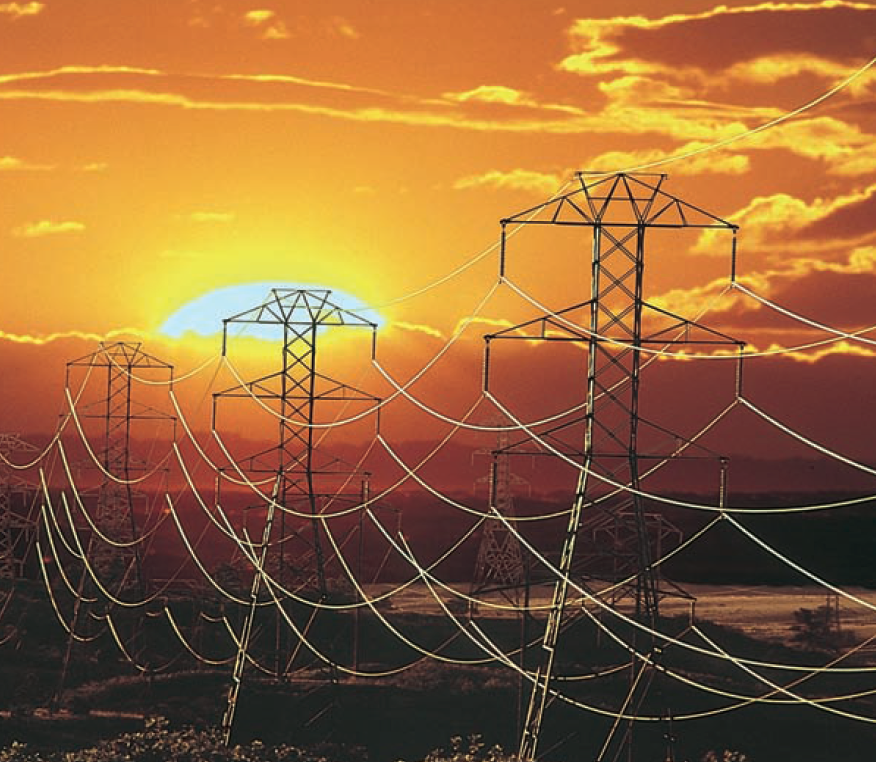 Φυσική για Μηχανικούς
Ρεύμα και Αντίσταση
Εικόνα: Οι γραμμές ρεύματος μεταφέρουν ενέργεια από την ηλεκτρική εταιρία στα σπίτια και τις επιχειρήσεις μας. Η ενέργεια μεταφέρεται σε πολύ υψηλές τάσεις, πιθανότατα εκατοντάδων χιλιάδων volt. Αν και αυτό καθιστά της ηλεκτροφόρες γραμμές επικίνδυνες, η υψηλή τάση συνεισφέρει στη λιγότερη απώλεια ενέργειας λόγω αντιστάσεων των καλωδίων (Telegraph Colour Library/FPG)
Ρεύμα και Αντίσταση
Εισαγωγή
Εδώ θα ασχοληθούμε με την κίνηση ηλεκτρικών φορτίων σε μια περιοχή του χώρου
Ως τώρα θεωρούσαμε τα φορτία στάσιμα!
Θα μάθουμε τον όρο ηλεκτρικό ρεύμα (ή απλώς ρεύμα) για την περιγραφή του ρυθμού της ροής του φορτίου
Επίσης, θα μιλήσουμε για την ηλεκτρική αντίσταση
Θα εισάγουμε ένα νέο στοιχείο, τον αντιστάτη
Ρεύμα και Αντίσταση
Ηλεκτρικό Ρεύμα
Ας ξεκινήσουμε τη μελέτη της ροής ηλεκτρικού φορτίου σε ένα τμήμα υλικού
Η ποσότητα της ροής εξαρτάται από
το είδος του υλικού
τη διαφορά δυναμικού κατά μήκος του υλικού
Όταν έχουμε ροή ηλεκτρικού φορτίου μέσα από μια περιοχή, τότε λέμε ότι υπάρχει ηλεκτρικό ρεύμα
Σκεφτείτε αναλογίες με:
Ροή νερού, ροή ποταμού κλπ.
Ρεύμα και Αντίσταση
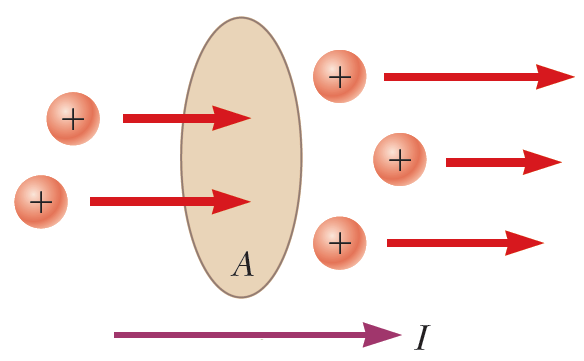 Ρεύμα και Αντίσταση
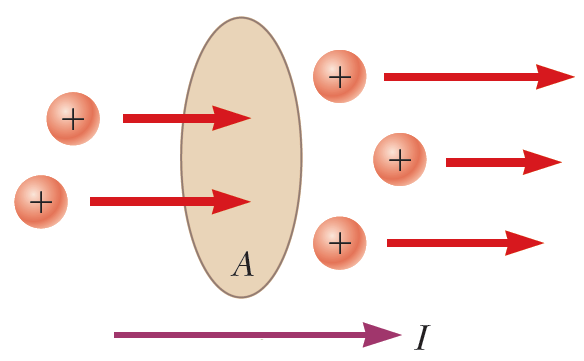 Ρεύμα και Αντίσταση
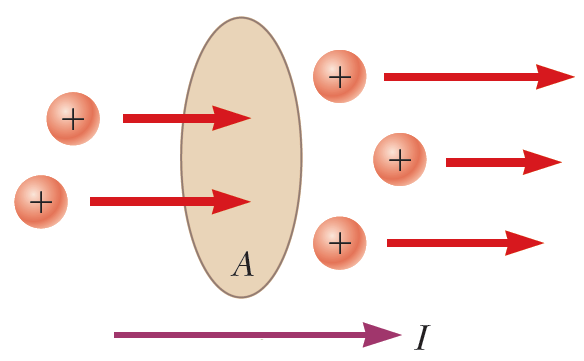 Ρεύμα και Αντίσταση
Ρεύμα και Αντίσταση
Ρεύμα και Αντίσταση
Ηλεκτρικό ρεύμα
Ο νόμος του Ohm είναι μια σχέση με πολύ μεγάλη σημασία.
Μας λέει τρία πράγματα:
Το ηλεκτρικό ρεύμα δημιουργείται από ένα ηλεκτρικό πεδίο που ασκεί δυνάμεις στους φορείς φορτίου
Η πυκνότητα ρεύματος, και ως εκ τούτου το ρεύμα, εξαρτάται με γραμμικό τρόπο από το μέτρο του ηλεκτρικού πεδίου
Η πυκνότητα ρεύματος εξαρτάται και από την αγωγιμότητα του υλικού
Ρεύμα και Αντίσταση
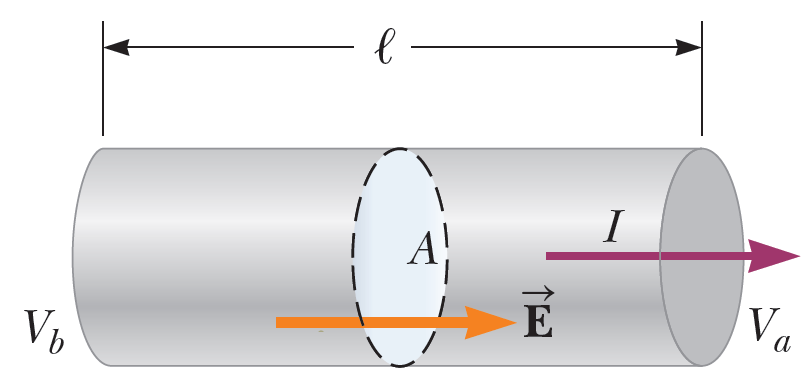 Ρεύμα και Αντίσταση
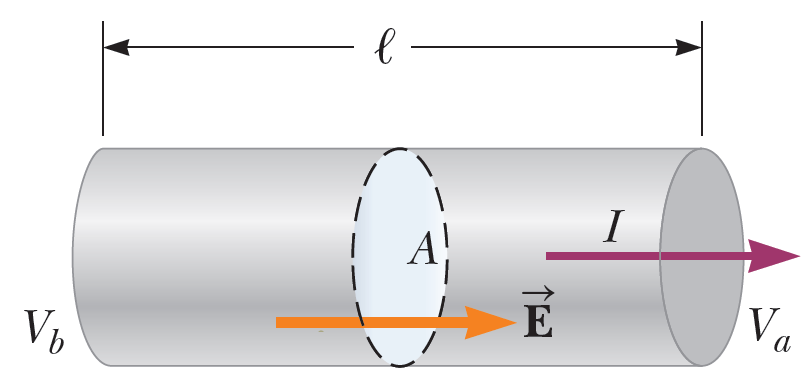 Ρεύμα και Αντίσταση
Ρεύμα και Αντίσταση
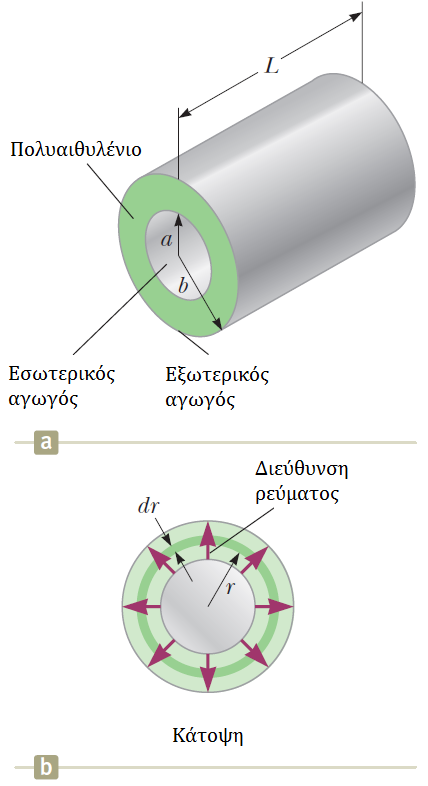 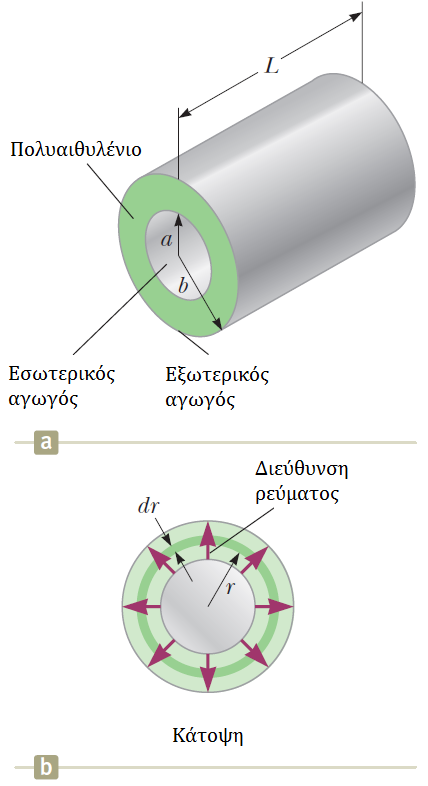 Ρεύμα και Αντίσταση
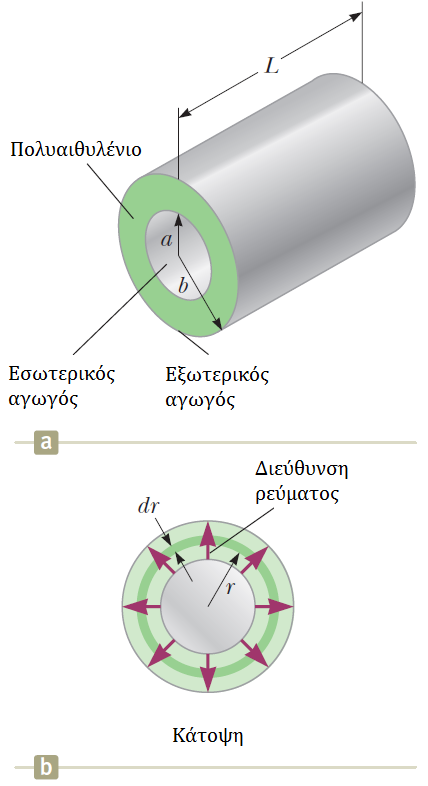 Ρεύμα και Αντίσταση
Ρεύμα και Αντίσταση
Ρεύμα και Αντίσταση
Ηλεκτρική Ισχύς
Σε τυπικά ηλ. κυκλώματα, η ενέργεια μεταφέρεται από μια πηγή όπως η μπαταρία, σε μια λάμπα ή μια συσκευή
Ας βρούμε μια έκφραση που θα μας δίνει το ρυθμό μεταφοράς αυτής της ενέργειας!
Ας θεωρήσουμε το παρακάτω κύκλωμα όπου ενέργεια μεταφέρε-ται σε έναν αντιστάτη
Στην πραγματικότητα, κάποια ενέρ-γεια μεταφέρεται και στα καλώδια,την οποία θεωρούμε αμελητέα
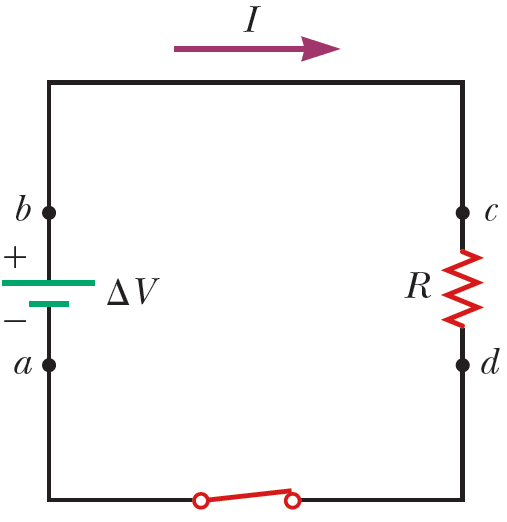 Ρεύμα και Αντίσταση
Ηλεκτρική Ισχύς
Ας θεωρήσουμε ότι ακολουθούμε ένα φορτίο Q που κινείται στο κύκλωμα κατά τη φορά του ρολογιού, ξεκινώντας και καταλήγοντας στο σημείο a
Από το a στο b, η ηλεκτρ. δυναμική ενέργεια του συστήματος αυξάνεται κατά QΔV
…ενώ η χημική δυναμική ενέργεια τηςμπαταρίας μειώνεται εξίσου
Όσο το φορτίο κινείται από το c στοd, η ηλεκτρ. δυναμική ενέργεια τουσυστήματος μειώνεται λόγω τηςσύγκρουσης ηλεκτρονίων με τα άτο-μα του αντιστάτη
Μετατροπή ηλ. δυναμικής ενέργειας σεεσωτερική ενέργεια
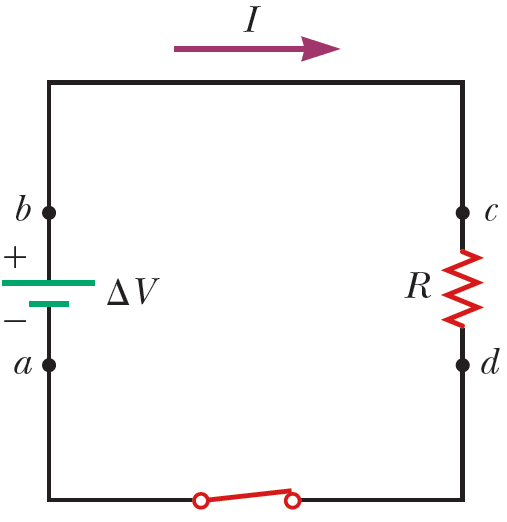 Ρεύμα και Αντίσταση
Ηλεκτρική Ισχύς
Όταν το φορτίο επιστρέφει στο a, το συνολικό αποτέλεσμα είναι ότι ένα τμήμα της χημικής δυναμικής ενέργειας της μπαταρίας μεταφέρθηκε στον αντιστάτη και έμεινε εκεί ως εσωτερική ενέργεια που σχετίζεται με την κίνηση των ατόμων του αντιστάτη
Συνήθως ο αντιστάτης είναι σε επαφή με τον αέρα
Μεταφέρεται ενέργεια μέσω θερμότητας
Εκπέμπεται επίσης ακτινοβολία
Μετά από λίγο, ο αντιστάτης επα-νέρχεται σε φυσιολογική θερμοκρα-σία
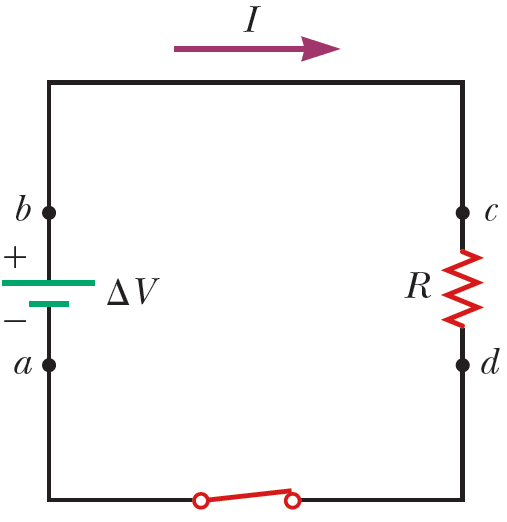 Ρεύμα και Αντίσταση
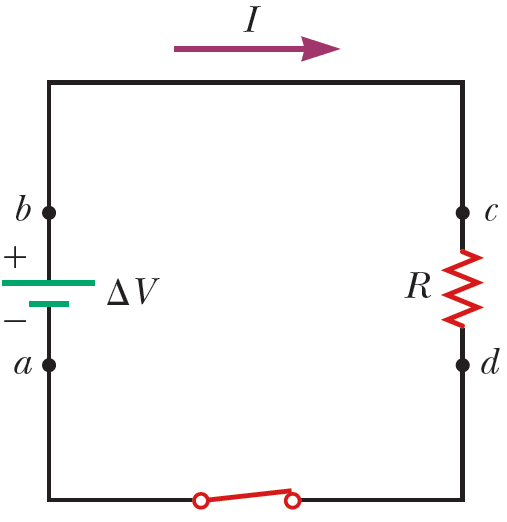 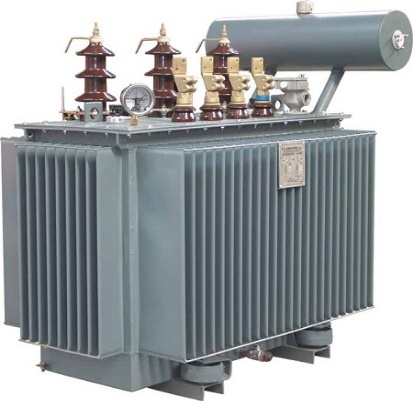 Ρεύμα και Αντίσταση
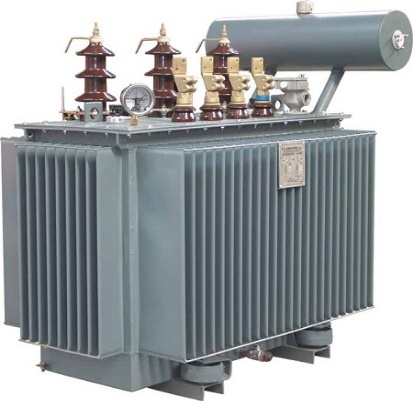 Ρεύμα και Αντίσταση
Ηλεκτρική Ισχύς
Όταν το ηλεκτρικό ρεύμα φτάσει στα σπίτια μας, πρέπει να μετατραπεί σε χαμηλή τάση 240 Volt. Πώς γίνεται αυτό;
Αν παρατηρήσετε τις κολώνες της ΔΕΗ, ίσως προσέξετε ότι κάποιες από αυτές έχουν επάνω κάποιους κλωβούς που παράγουν συνήθως και κάποιο θόρυβο
Αυτοί είναι οι λεγόμενοι μετασχηματιστές, που μετατρέπουν το ηλεκτρικό ρεύμα υψηλής τάσης που έρχεται από το εργοστάσιο παραγωγής σε ηλεκτρικό ρεύμα χαμηλότερης τάσης (~4 kV)
Επιπλέον μετασχηματιστές μετατρέπουν αυτήν την τάση σε κατάλληλη για οικιακή χρήση (240 V)
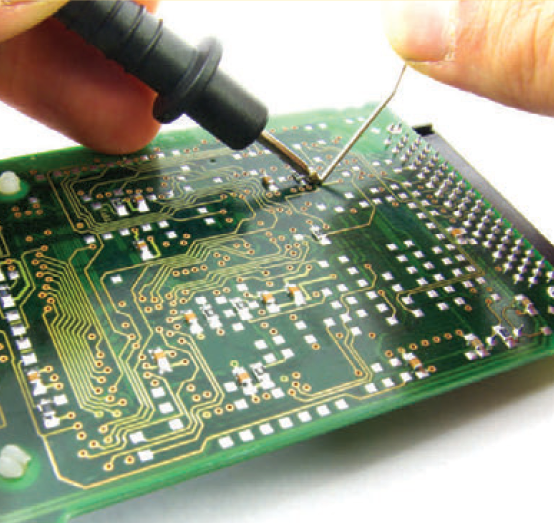 Φυσική για Μηχανικούς
Ηλεκτρικά Κυκλώματα Συνεχούς Ρεύματος
Εικόνα: Επισκευή μιας πλακέτας κυκλωμάτων ενός υπολογιστή. Χρησιμοποιούμε καθημερινά αντικείμενα που περιέχουν ηλεκτρικά κυκλώματα, συμπεριλαμβανομένων και κάποιων με πολύ μικρότερες πλακέτες από την εικονιζόμενη. Μεταξύ αυτών, έχουμε τα φορητά βιντεοπαιχνίδια, τα κινητά τηλέφωνα, και τις ψηφιακές φωτογραφικές μηχανές. Σε αυτό το κεφάλαιο, μελετάμε απλά ηλεκτρικά κυκλώματα και μαθαίνουμε πώς να τα αναλύουμε.
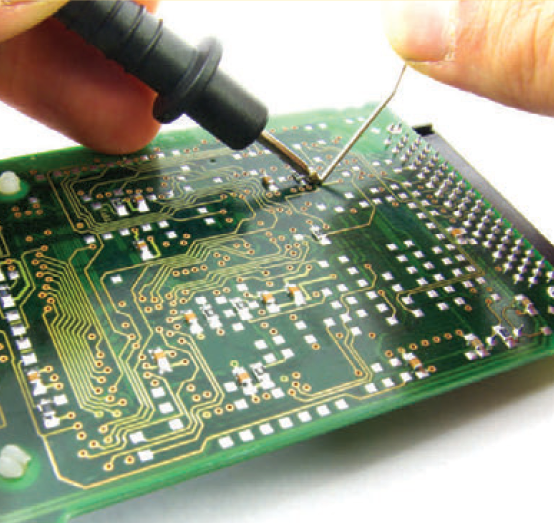 Φυσική για Μηχανικούς
Ηλεκτρικά Κυκλώματα Συνεχούς Ρεύματος
Εικόνα: Επισκευή μιας πλακέτας κυκλωμάτων ενός υπολογιστή. Χρησιμοποιούμε καθημερινά αντικείμενα που περιέχουν ηλεκτρικά κυκλώματα, συμπεριλαμβανομένων και κάποιων με πολύ μικρότερες πλακέτες από την εικονιζόμενη. Μεταξύ αυτών, έχουμε τα φορητά βιντεοπαιχνίδια, τα κινητά τηλέφωνα, και τις ψηφιακές φωτογραφικές μηχανές. Σε αυτό το κεφάλαιο, μελετάμε απλά ηλεκτρικά κυκλώματα και μαθαίνουμε πώς να τα αναλύουμε.
Ηλεκτρικά Κυκλώματα
Εισαγωγή
Τα κυκλώματα που θα δούμε περιέχουν τους δομικούς λίθους που συζητήσαμε ως τώρα
Αντιστάσεις, πυκνωτές, και πηγές διαφοράς δυναμικού (μπαταρίες)
Στην προσπάθεια ανάλυσής τους θα μάθουμε για τους Κανόνες του Kirchhoff
Προέρχονται από την αρχή διατήρησης της ενέργειας και την αρχή διατήρησης του φορτίου
Το ρεύμα που θα διαρρέει τα κυκλώματά μας θα είναι σταθερό σε μέτρο και κατεύθυνση
Ηλεκτρικά Κυκλώματα
Ηλεκτρικά Κυκλώματα
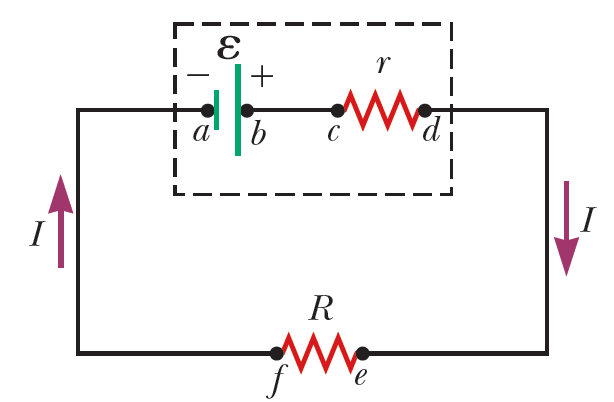 Ηλεκτρικά Κυκλώματα
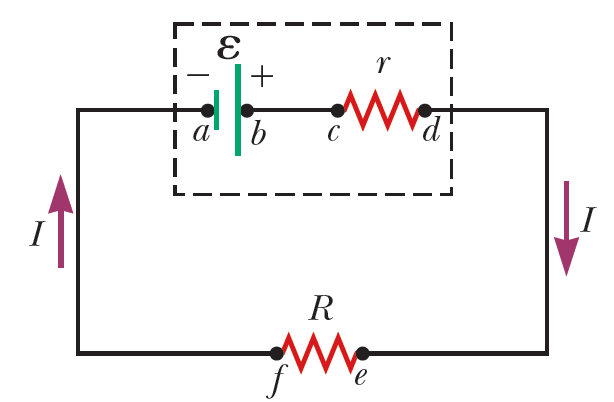 Ηλεκτρικά Κυκλώματα
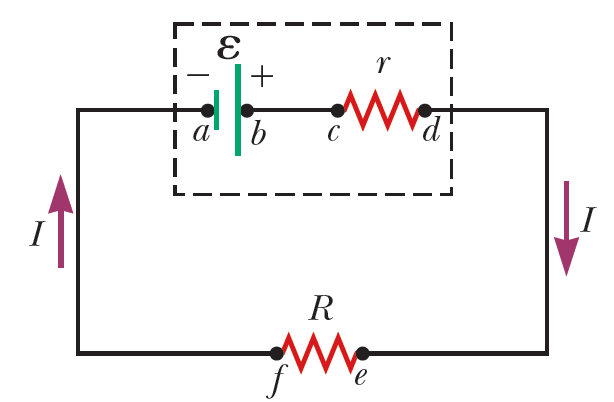 Ηλεκτρικά Κυκλώματα
Ηλεκτρικά Κυκλώματα
Ηλεκτρικά Κυκλώματα
Ηλεκτρικά Κυκλώματα
Αντιστάτες σε σειρά & παράλληλα
Ας δούμε αν μπορούμε να εφαρμόσουμε το ίδιο «σχέδιο» όπως κάναμε με τους πυκνωτές
Ας ξεκινήσουμε με μια διάταξη σε σειρά
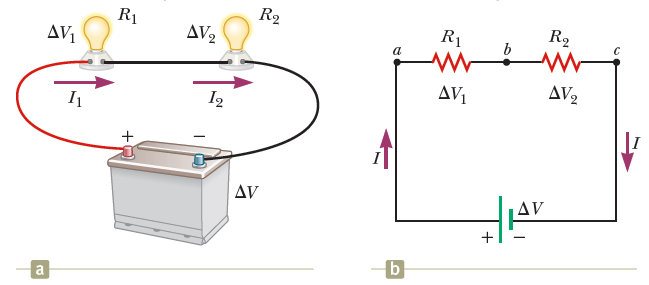 Ηλεκτρικά Κυκλώματα
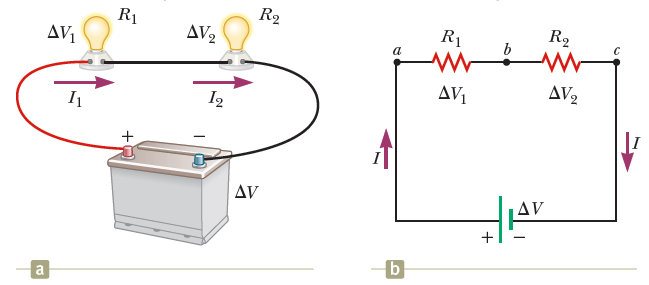 Ηλεκτρικά Κυκλώματα
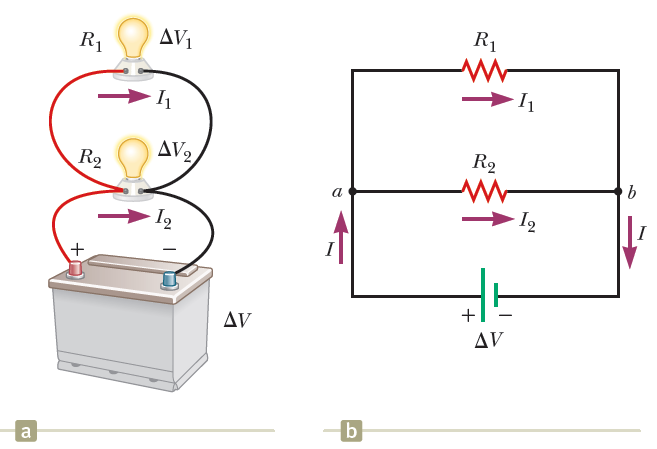 Τέλος Διάλεξης